Мы в субботу не скучаем - заняться творчеством Вас приглашаем!!!
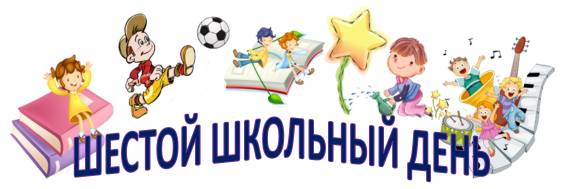 03.02.2024 
День гражданского и патриотического,
 духовно-нравственного воспитания
Коллаж «Край родной, навек любимый»
Интеллектуально-патриотический квест «Мой народ - моя гордость»
1